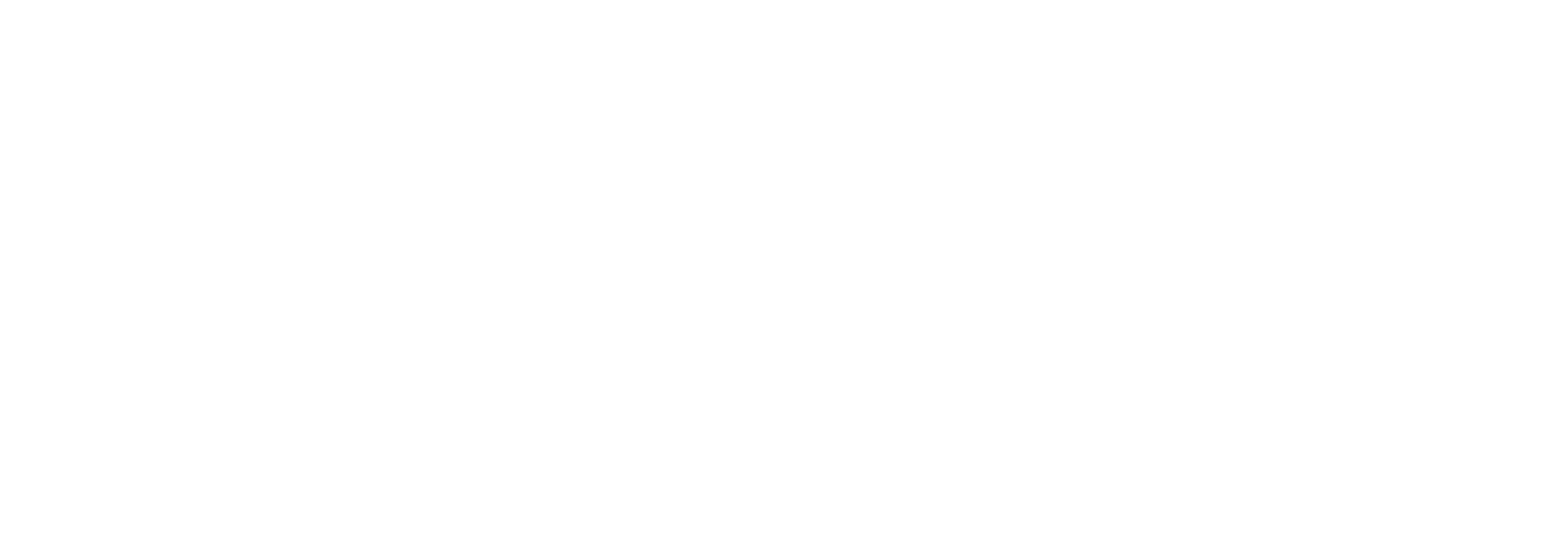 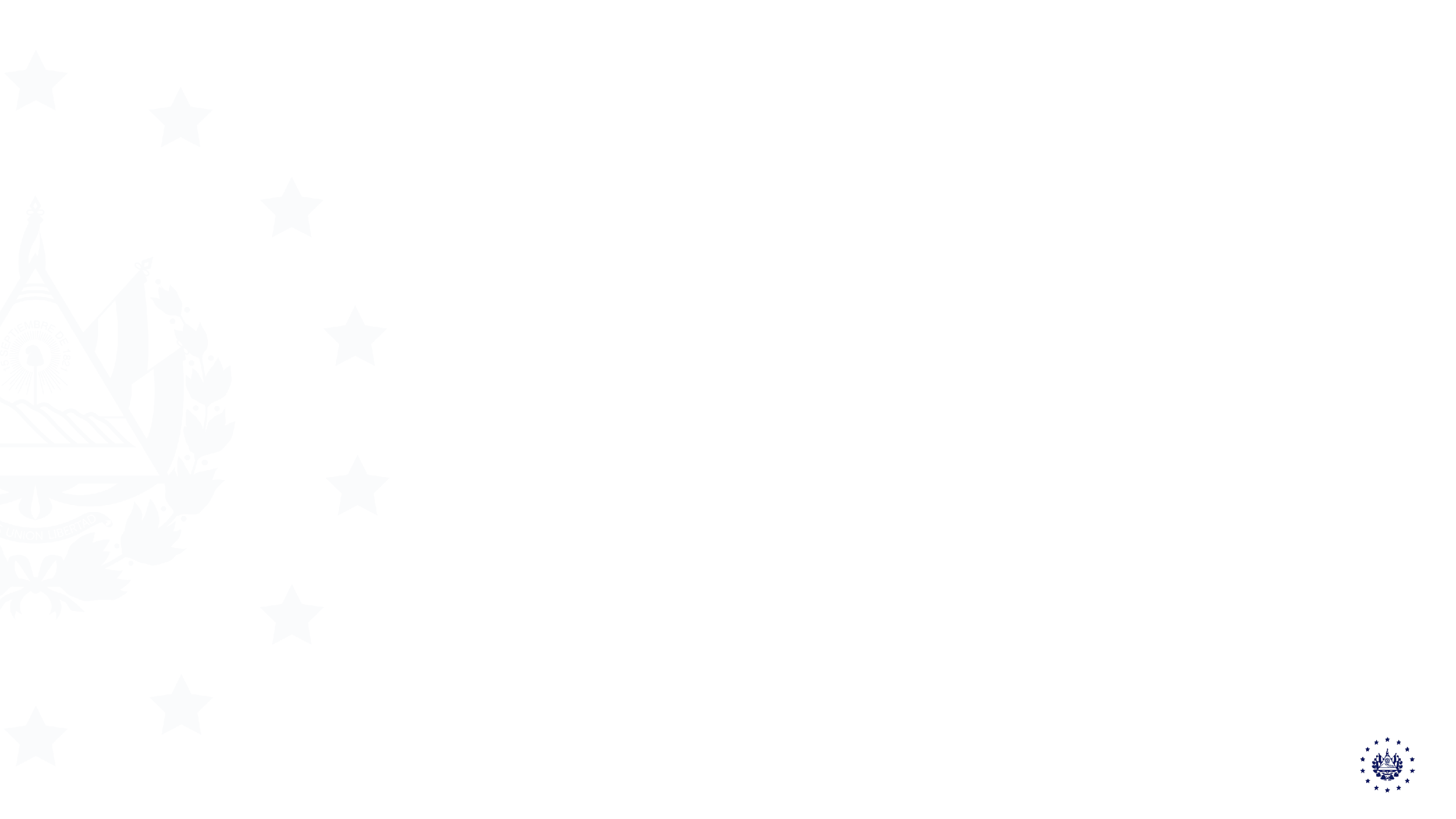 Dirección Nacional de Medicamentos




INFORME DE EJECUCIÓN DEL PLAN OPERATIVO 
DURANTE EL TERCER TRIMESTRE DEL AÑO 2022 – AVANCE Y RESULTADOS OBTENIDOS
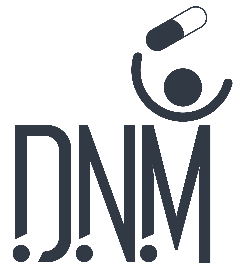 % DESEMPEÑO Trimestre 3Cumplimiento de actividades
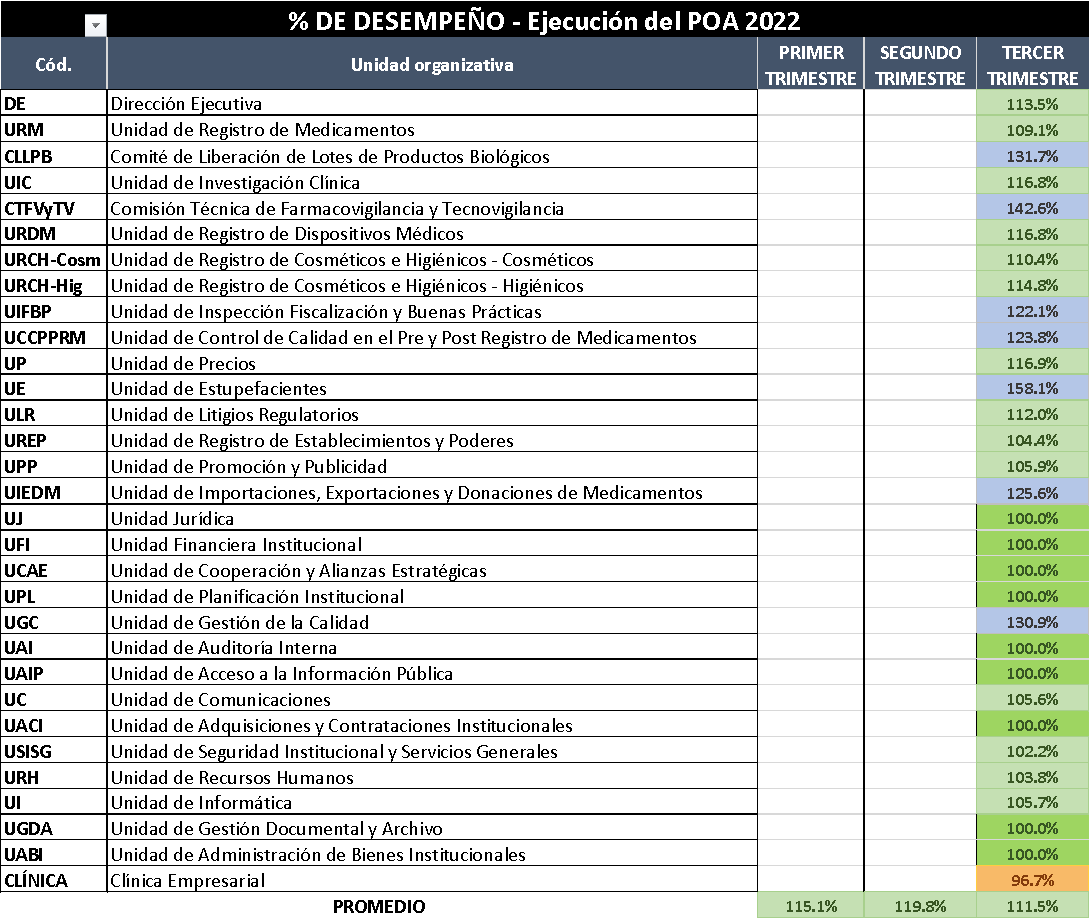 Referencia
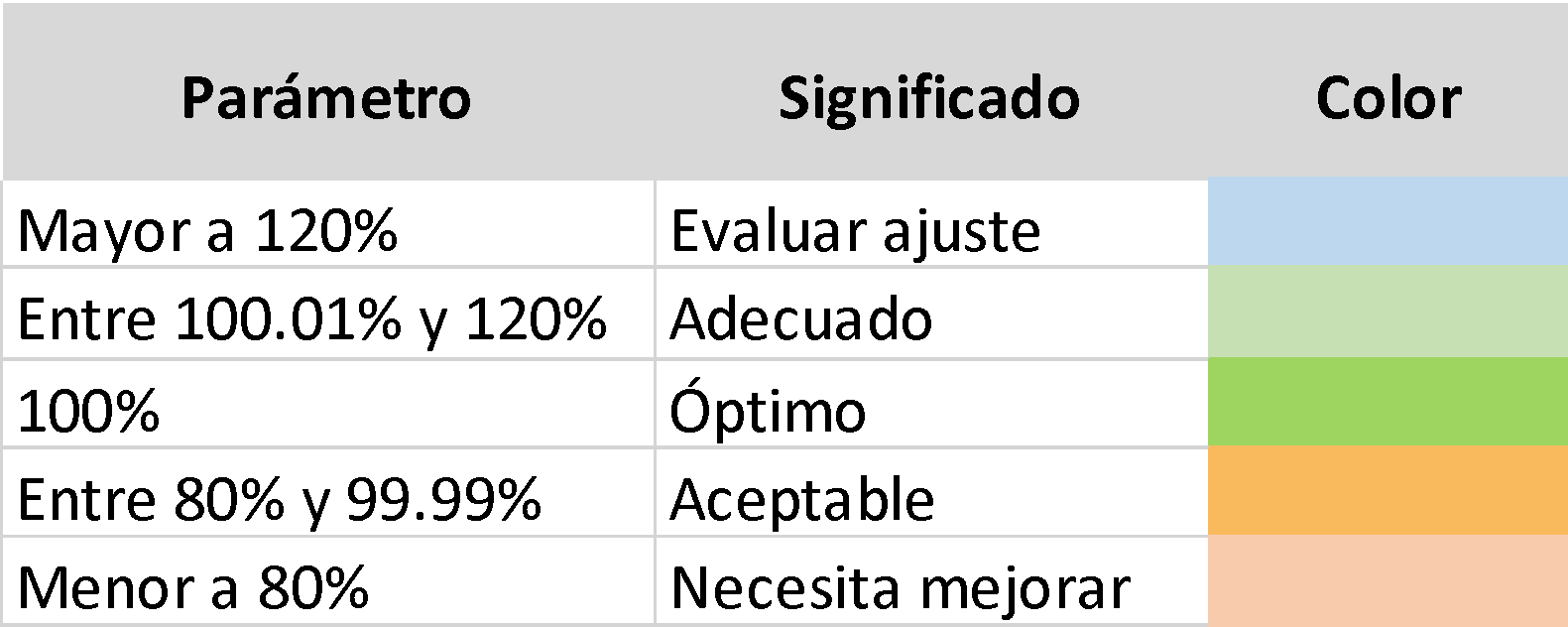 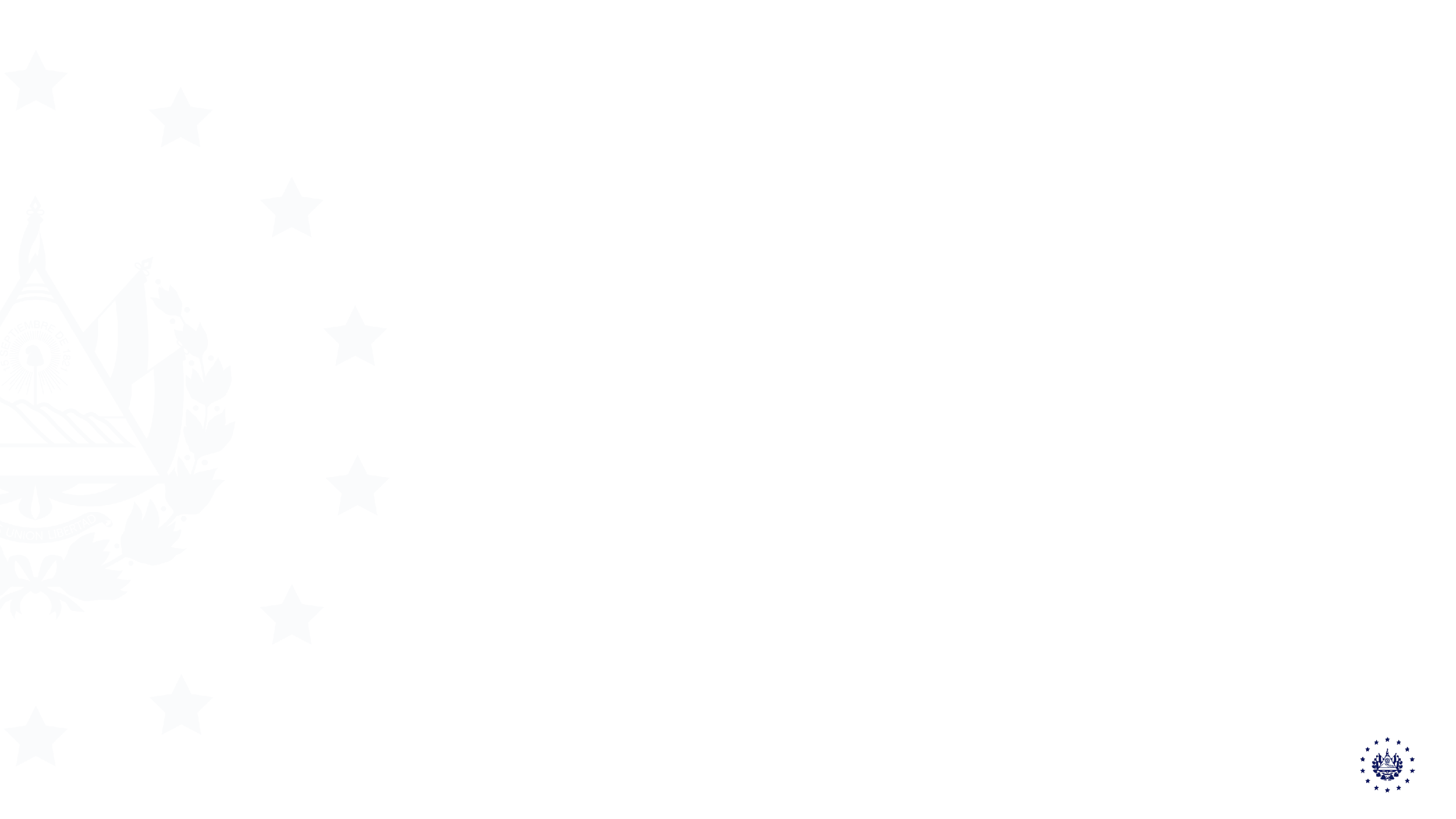 % Desempeño Trimestre 2 – Resumen Estadístico de Resultados
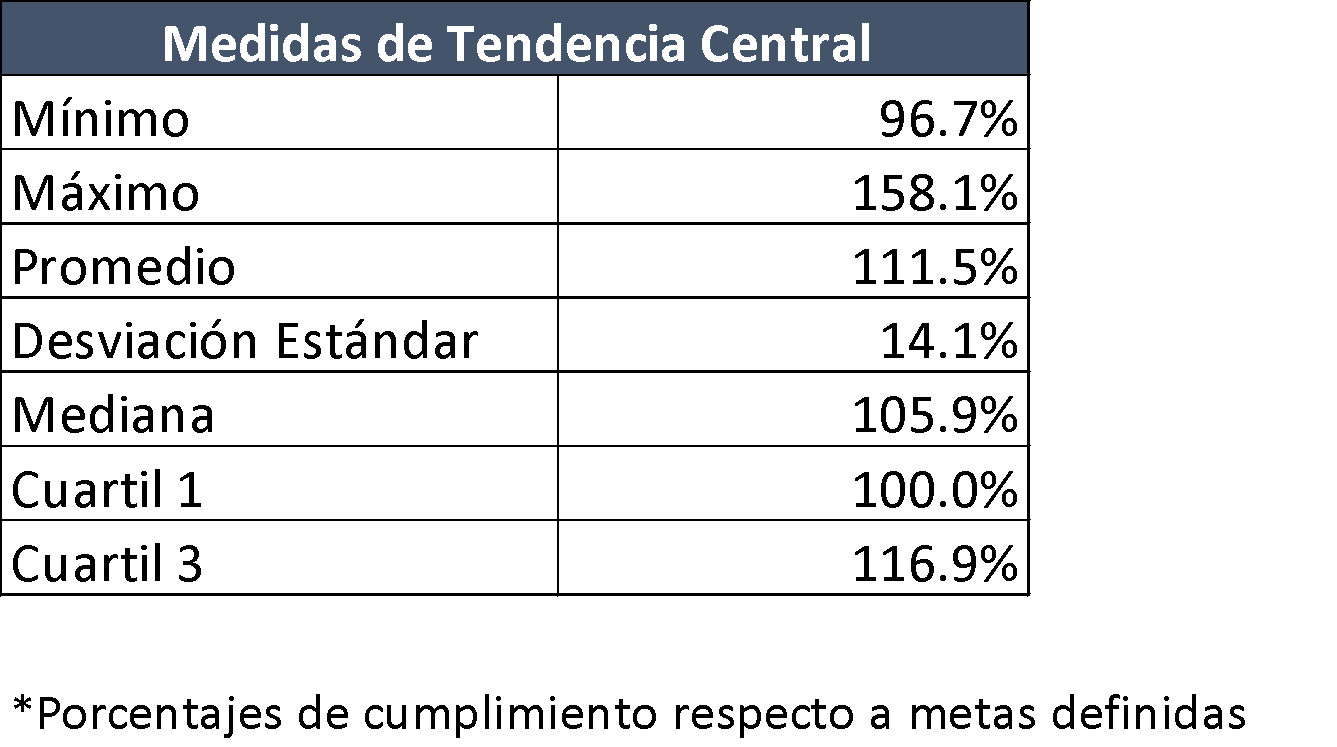 Porcentaje del total de Unidades Organizativas
Porcentaje de Desempeño
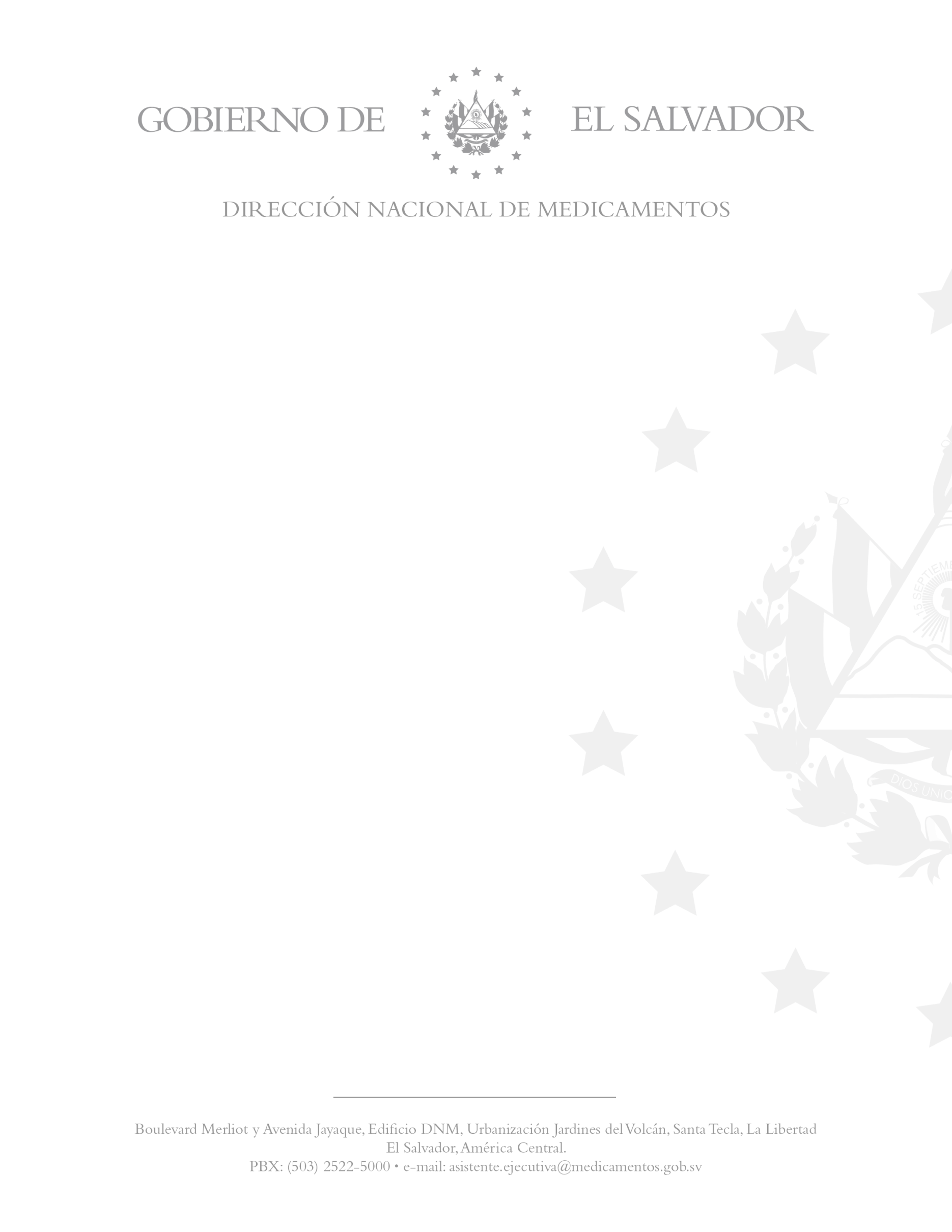 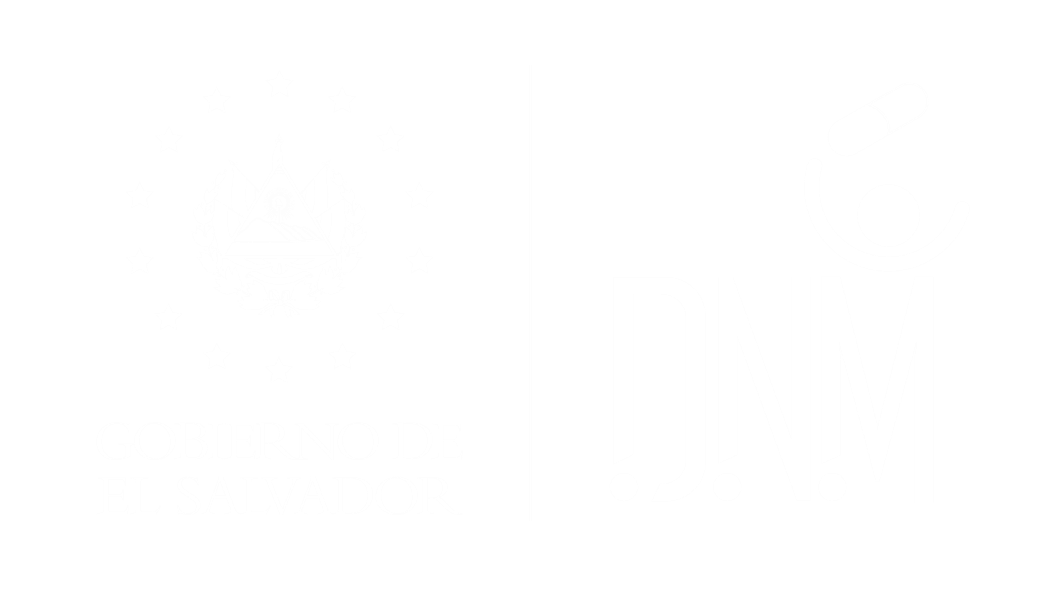 ¡Gracias!